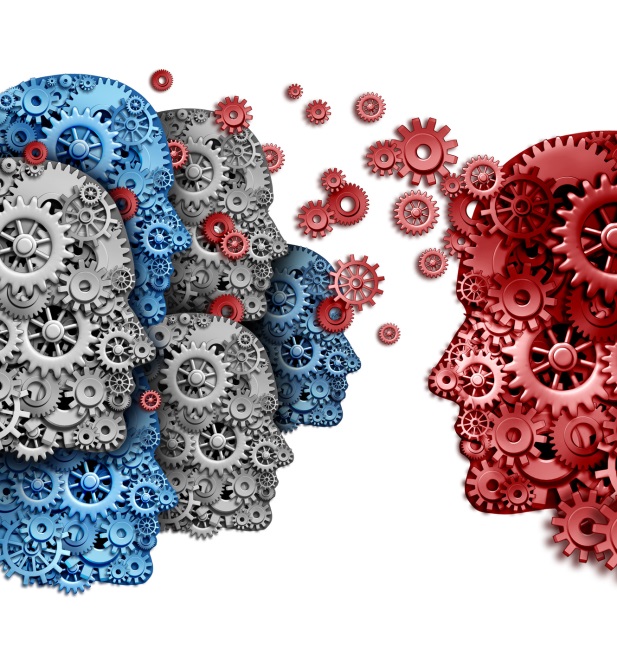 Akcja 
Więcej Dobrej Nauki
Logo: fotolia.com
Licencja: royalty free
Janusz M. Bujnicki

Międzynarodowy Instytut Biologii Molekularnej i Komórkowej w Warszawie&
Wydział Biologii, Uniwersytet im. Adama Mickiewicza w Poznaniu

2014.03.26
Janusz Bujnicki: Akcja Więcej Dobrej Nauki
Prof. dr hab. Janusz M. Bujnicki
Międzynarodowy Instytut Biologii Molekularnej i Komórkowej w Warszawie
& Wydział Biologii Uniwersytetu im. Adama Mickiewicza w Poznaniu
biolog molekularny i bioinformatyk, łaczy badania teoretyczne i doświadczalne

pierwszy Polak, który zdobył grant ERC StG w naukach biologicznychzwycięzca plebiscytu „Polacy z Werwą” w dyscyplinie Nauka
stypendysta programu YIP EMBO i HHMI
2014.03.06: cytowany >4000 razy, indeks Hirscha 32 (wg. Scopus, bez autocytowań)

członek Akademii Młodych Uczonych PAN
aktywista ruchu społecznego „Obywatele Nauki”
członek Rady Upowszechniania Nauki PAN
członek Komitetu Biologi Ewolucynej i Teoretycznej PANczłonek Komitetu Biochemii i Biofizyki PAN
członek komitetu naukowego Innovative Medicines Initiative
członek panelu nauk przyrodniczych (LEGS) Science Europe
redaktor wykonawczy Nucleic Acids Research
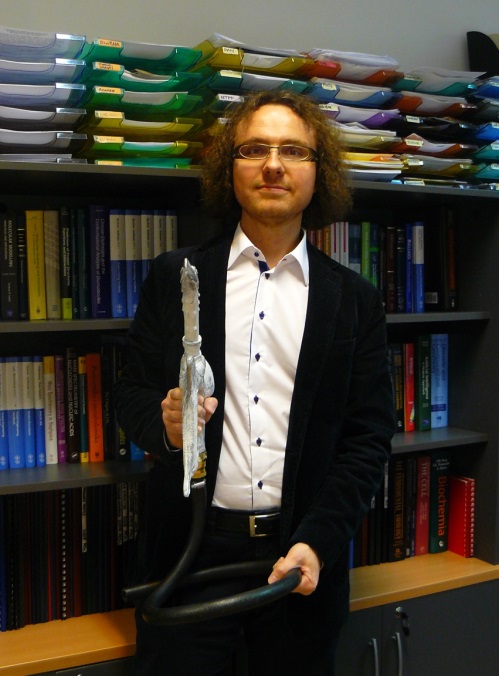 Kierowałem przygotowaniem skutecznych wniosków grantowych:KBN (projekty własne, PBZ, granty doktoranckie),  NCN (MAESTRO), FNP (TEAM),  ERC (StG, PoC), FP EU (różne), EMBO & HHMI (YIP) i wiele innych
Pomagałem w przygotowaniu projektów młodych naukowców:NCN (PRELUDIUM, SONATA, OPUS, FUGA), MNiSW (Iuventus), FNP (START)
Brałem udział w panelach eksperckich oceniających granty:  NCN, FP EU
Recenzowałem wnioski grantowe i stypendialne dla:KBN, NCN, NCBiR, FNP, FP EU, EMBO, NSF i innych międzynarodowych agencji grantowych
Janusz Bujnicki: Akcja Więcej Dobrej Nauki
Plan dzisiejszego spotkania:
O co chodzi w akcji „Więcej Dobrej Nauki”?
Jak należy przygotowywać wnioski grantowe?
Czas na dyskusję
Janusz Bujnicki: Akcja Więcej Dobrej Nauki
Akcja Więcej Dobrej Nauki
Wsparcie polskich naukowców w przygotowywaniu wniosków grantowych 

Idea: dobry pomysł na badania + dobry wniosek

Jak ją zrealizować?Niedoświadczonym naukowcompomogą doświadczeni eksperci
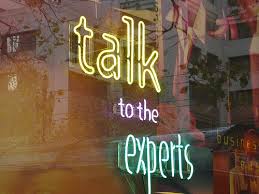 zdj.: http://www.flickr.com
Janusz Bujnicki: Akcja Więcej Dobrej Nauki
Akcja Więcej Dobrej Nauki
Wymyśliłem ją i zapowiedziałem kandydując w plebiscycie „Polacy z Werwą”
Ostateczny plan to wynik dyskusji z:
uczestnikami konferencji „Inter-Mix 2013” w Pułtusku (http://inter-mix2013.klub-fnp.pl/) 
członkami mojej grupy badawczej i kolegami/koleżankami z MIBMiK
z dyrektorem MIBMiK  prof. Jackiem Kuźnickim
Dziękuję wszystkim, którzy wspierali mniei głosowali na moją kandydaturę w plebiscycie „Polacy z Werwą”, bo dzięki nagrodzie od Sponsora (Orlen)mam środki na sfinansowanie tej akcji!
Janusz Bujnicki: Akcja Więcej Dobrej Nauki
Akcja Więcej Dobrej Nauki
Dla kogo? Naukowcy z niewielkim doświadczeniem grantowym, niezależnie od wieku, dyscypliny i miejsca pracy, którzy: 
złożyli już wniosek grantowy ale został on odrzucony
nie wiedzą jak poprawić wniosek i poradzić sobie z krytycznymi recenzjami
nie wiedzą lub nie mają do kogo zwrócić się o pomoc
Janusz Bujnicki: Akcja Więcej Dobrej Nauki
Akcja Więcej Dobrej Nauki
UWAGA: to nie są warsztaty pod hasłem „jak napisać mój pierwszy grant”!
UWAGA: akcja nie dotyczy wniosków aktualnie rozpatrywanych
Praca będzie polegała na poprawianiu wniosków grantowych już wcześniej napisanych i krytycznie ocenionych przez recenzentów
Janusz Bujnicki: Akcja Więcej Dobrej Nauki
[Speaker Notes: Uwaga 1: (takich działań jest wiele i nie chcę ich duplikować)
Uwaga 2: (to skutkowałoby konfliktem interesów dla ekspertów)]
Akcja Więcej Dobrej Nauki
Planowana liczba uczestników ≤ 100będzie zależeć od:
liczby zainteresowanych
rozkładu zainteresowanych między dziedziny 
dostępności ekspertów z poszczególnych dziedzin

Na warsztaty preferencyjnie zapraszane będą osoby:
które nadeślą zgłoszenie wcześniej
których wniosek będzie najlepiej pasował  do konwencji akcji
z małych i średnich ośrodków badawczych
na wczesnych etapach kariery
Janusz Bujnicki: Akcja Więcej Dobrej Nauki
Akcja Więcej Dobrej Nauki
Etap 1  Seria spotkań w wybranych ośrodkach 
- wskazówki odnośnie pisania grantów - zachęta do aplikowania o wzięcie udziału w warsztatach  - zebranie sugestii od uczestników
Olsztyn31.03
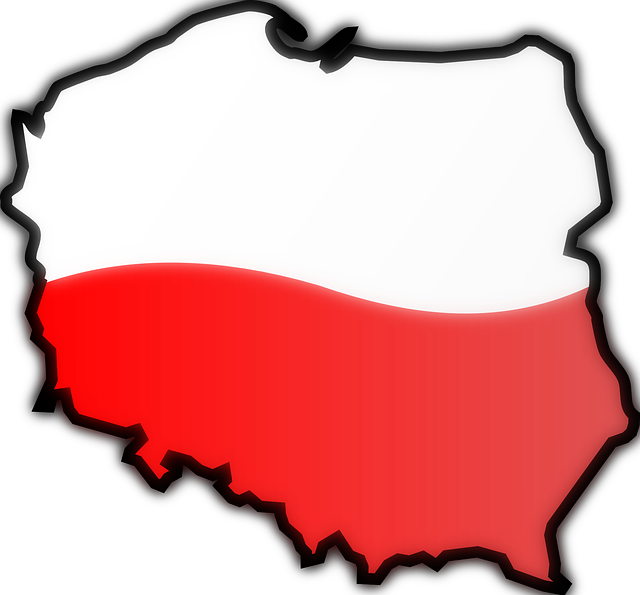 Szczecin03.03
Białystok26.03
Częstochowa26.02
Siedlce 05.03
Zdj.: http://pixabay.com
Janusz Bujnicki: Akcja Więcej Dobrej Nauki
Akcja Więcej Dobrej Nauki
Etap 2  Warsztaty/konsultacje w MIBMiK w Warszawie (maj 2014)
Rozmowy z ekspertami 
Szczegółowe omówienie własnych projektów i otrzymanych recenzji
Przed 17.06.2014!  - termin składania wniosków do NCN 
		na konkursy OPUS, PRELUDIUM i SONATA

Etap 3  Konsultacje po ogłoszeniu wyników konkursów NCN
Dla uczestników, którzy nie otrzymają grantu i będą chcieli omówić nowe recenzje 
Dla kolejnych zainteresowanych – szansa spotkania z ekspertami
Janusz Bujnicki: Akcja Więcej Dobrej Nauki
Akcja Więcej Dobrej Nauki
Rekrutacja: koniec marca / początek kwietnia 2014 przez http://genesilico.pl

Niezbędne dane:
złożony wcześniej wniosek (NIE rozpatrywany akualnie!)
informacje o ocenie, recenzje wniosku
w razie niewielkiej ilości chętnych rozważane będą także aplikacje od osób, które prześlą nowo napisany wniosek

Szczegółowe informacje: w drugiej połowie marca
Wyniki naboru na warsztaty: przez końcem kwietnia
Janusz Bujnicki: Akcja Więcej Dobrej Nauki
Akcja Więcej Dobrej Nauki
Nie łudzę się, że:
akcja „Więcej Dobrej Nauki” jednorazowo przyniesie stałą poprawęjakości wniosków grantowych w całym kraju
wszyscy uczestnicy napiszą dużo lepsze wnioski, i że wszystkie one zostaną sfinansowane

Mam głęboką nadzieję, że działanie to :
w osobach niedoświadczonych obudzi poczucie, że warto się starać i że można liczyć na bardziej doświadczonych kolegów i koleżanki
a doświadczonym naukowcom przypomni że mogą niewielkim nakładem sił bardzo pomóc innym
Bardzo chciałbym, żeby ta akcja nie tylko przysłużyła się polskiej nauce, 
ale także pomogła w budowaniu kapitału społecznego w Polsce
Janusz Bujnicki: Akcja Więcej Dobrej Nauki
Akcja Więcej Dobrej Nauki
Proszę o pytania, chętnie udzielę odpowiedzi.


W razie potrzeby proszę o kontakt na adres:
granty@genesilico.pl
Janusz Bujnicki: Akcja Więcej Dobrej Nauki
Typowa sytuacja w konkursach grantowych
Projekty badawcze:
wybitne
finansowane 
bardzo dobre
nie finansowane 
Jak dostać się„nad kreskę”?
pozostałe
slajd inspirowany prezentacją prof. Stefana Dziembowskiego
Janusz Bujnicki: Akcja Więcej Dobrej Nauki
Jak dostać się „nad kreskę” ?
Wniosek nie jest oceniany sam w sobie, tylko w odniesieniu do innych

Oceny są przyznawane przez konkretne osoby,ale decyzja jest często podejmowana  przez interdyscyplinarny panel
ZADANIE:

1. Wyróżnić się pozytywnie z tłumu innych kandydatów
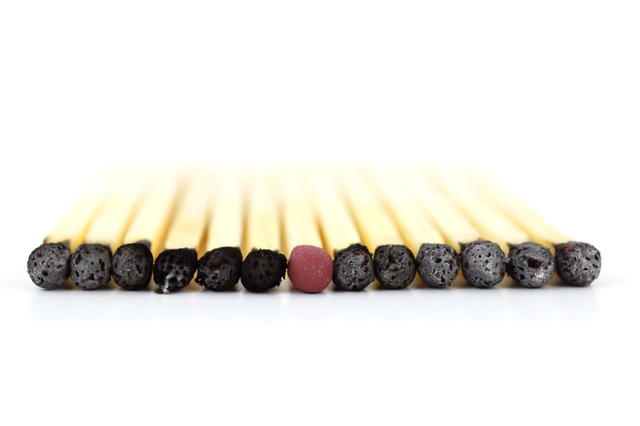 obraz: pxabay.comlicencja  CC0
2. Nie stracić  niepotrzebnie punktów z trywialnych powodów!
slajd inspirowany prezentacją prof. Stefana Dziembowskiego
Janusz Bujnicki: Akcja Więcej Dobrej Nauki
Najważniejsze reguły:
Wniosek ma przekonać instytucję grantową, że sfinansowanie planowanych badań będzie dobrą inwestycją
Aby to się udało, trzeba spełnić trzy kryteria:
Dobry pomysł
Dobre uzasadnienie
Perfekcyjne przygotowanie dokumentacji
Janusz Bujnicki: Akcja Więcej Dobrej Nauki
Najważniejsze reguły:
1. DOBRY POMYSŁJasna i zwięzła koncepcja badańktórą będzie odbierana jako atrakcyjna(zarówno przez specjalistów jak i niespecjalistów)Pomysł musi być możliwy do wyrażenia w jednym zdaniu,jak i w postaci jednego akapitujak i do rozwinięcia na kilka stron
Janusz Bujnicki: Akcja Więcej Dobrej Nauki
Najważniejsze reguły:
2. DOBRE UZASADNIENIEWytłumaczenie jak wymarzony cel będzie osiągniętyi dlaczego to właśnie zespół wnioskodawcy powinien otrzymać finansowanieUzasadnienie musi być możliwe do wyrażenia w jednym zdaniu,jak i w postaci jednego akapitujak i do rozwinięcia na kilka stron
Janusz Bujnicki: Akcja Więcej Dobrej Nauki
Najważniejsze reguły:
3. PERFEKCYJNE PRZYGOTOWANIE DOKUMENTACJI

Przygotowanie dokumentacji to rodzaj testu:
 na systematyczność i dokładność - na rozumienie instrukcji- na umiejętność dostosowania się do reguł
Każda niedokładność we wniosku może być zinterpretowana jako zła tendencja wnioskodawcy do niedokładnego prowadzenia badań!
Janusz Bujnicki: Akcja Więcej Dobrej Nauki
1. Dobry pomysł
Hipoteza badawcza
ciekawa (dla dużo większego grona niż sam autor)
aktualna!
nietrywialna, ale zrozumiała dla innych

Dobrze sprecyzowane cele / planowane efekty
poszerzenie wiedzy, przetestowanie hipotezy naukowej, opracowanie nowej technologii
realistyczne!
o określonym zakresie
konkretne/mierzalne

Znaczenie projektu
co zmieni realizacja projektu? 
w jaki sposób świat stanie się lepszy? 
dla kogo wyniki będą istotne?
aspekty naukowe, społeczne, ekonomiczne
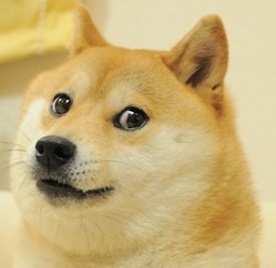 bardzo granty
uszanowanko
wow
taki innowacyjny
wow
liczby takie liczne
nauka nie poszła w las
Janusz Bujnicki: Akcja Więcej Dobrej Nauki
1. Dobry pomysł
Tematyka badań:
modna? (duża konkurencja)
niszowa? (dlaczego ważna)
ambitna, ale nie zbyt ambitna
Bibliografia:
odniesienie do literatury naukowej 
jak wniosek wpisuje się w główne nurty badań
czy nad danym tematem pracuje wielu badaczy na świecie?
czy inne prace na podobny temat ukazują się  aktualnie?
czy ukazują się w dobrych periodykach i czy są cytowane (zwł. ST i NZ)?
wyczerpująca bibliografia = kompetencje wnioskodawcy
brak nawet jednej istotnej pozycji może zasiać wątpliwości
Inne granty:
czy dana instytucja nie sfinansowała już podobnego wniosku komuś innemu?
Janusz Bujnicki: Akcja Więcej Dobrej Nauki
2. Dobre uzasadnienie
Wniosek musi odpowiadać na pytania: 
DLACZEGO chcemy zrealizować proponowane badania? 
JAK chcemy to zrobić? 
czy mamy do tego wystarczające KOMPETENCJE I ZASOBY?
CO WYNIKNIE z pomyślnej realizacji wniosku
czy mamy pod kontrolą potencjalne PROBLEMYnp. co będzie jak plan uda się zrealizować tylko częściowo?

Realistyczny plan = dowód, że można osiągnąć planowane efekty
z dostępnymi zasobami
w zadanym czasie
alternatywne ścieżki i rozwiązania 
szczegółowy, ale bez przesady
po realizacji projektu musi być jasne czy i w jakim stopniu został zrealizowany
Janusz Bujnicki: Akcja Więcej Dobrej Nauki
2. Dobre uzasadnienie
UWAGA: W innowacyjnej pracy badawczej nie można założyć osiągnięcia konkretnych wyników
	Jeżeli wynik jest już znany przed rozpoczęciem badań, to po co je realizować?

Odpowiednie proporcje ryzyka i pewności
wskazać problemy i zagrożenia i zaproponować jak sobie z nimi poradzimy
możliwości zastosowania alternatywnych metod i danych

Ciągłość badań / wstępne wyniki
opisać własne wyniki, na których opieramy hipotezę
pochwalić się skutecznym zrealizowaniem poprzedniego projektu
Janusz Bujnicki: Akcja Więcej Dobrej Nauki
2. Dobre uzasadnienie
Kierownik i zespół:
kompetentny kierownik, który będzie gwarantem sukcesu projektu
pozostali wykonawcy: ani zbyt wielu ani zbyt niewielu
kompetencje muszą się uzupełniać i być wystarczające do realizacji projektu
kierownik nie powinien być bardziej niedoświadczony niż wszyscy wykonawcy
Zespół wnioskodawców musi być przynajmniej wystarczający do danego zadania 
a najlepiej, żeby był NAJLEPSZYM zespołem do danego zadania

odpowiedni balans pracowników wcześniej zatrudnionych i nowozatrudnionych
opis procedury rekrutacji
wynagrodzenia (wysokość i typ) muszą być uzasadnione
Różne instytucje i różne typy grantów mają różne uwarunkowania: 
trzeba się do nich odnieść we wniosku!
Janusz Bujnicki: Akcja Więcej Dobrej Nauki
2. Dobre uzasadnienie
Dorobek naukowy 
u kierownika: powinien dowodzić niezależnego myślenia i zdolności kierowniczych
skorelowany z tematyką wniosku
znaczące osiągnięcia (według kryteriów odpowiednich dla danej dyscypliny)
na wczesnym etapie kariery: wymieniać wszystkie osiągnięcia
na środkowym/późnym etapie kariery: tylko najlepsze
ostrożnie z dowodami na współpracę, gdzie grało się podrzędną rolę
„słabe punkty”, przerwa w karierze (np. urlop macierzynski?): wyjaśnić wprost!

Publikacje/monografie
w wielu dyscyplinach liczą się głównie pierwsze/ostatnie autorstwa
indeks Hirscha: w NZ i ST dobrze mieć wartość większą od liczby lat po doktoracie
Patenty i wdrożeniaNagrody i wyróżnienia, działalność organizacyjna
Aktywny udział w konferencjach (wykłady, zwłaszcza na zaproszenie)
Udokumentowany udział w innych projektach (wykaz osiągnięć tych projektów)
Janusz Bujnicki: Akcja Więcej Dobrej Nauki
2. Dobre uzasadnienie
Metodologia
nowoczesna i adekwatna do zadań
uzasadniona wcześniejszym doświadczeniem zespołu
uzasadniona dostępnym wyposażeniem
rozwój kompetencji zespołu
część prac można zlecić jako usługi zewnętrzne, ale nie może to obejmować kluczowych merytorycznie elementów procesu badawczego

Opis ośrodka badawczego
zaplecze (np. sprzęt, biblioteka itp)
inni naukowcy/grupy zajmujące sie pokrewną tematyką
dostęp do danych/ekspertyzy (poprosić o pozwolenie zanim się kogoś wymieni!!!)
wsparcie administracyjne
czegoś brakuje? musi być wyjaśnione!
w grancie uwzględnić koszt zakupu brakującego sprzętu
Janusz Bujnicki: Akcja Więcej Dobrej Nauki
2. Dobre uzasadnienie
Budżet
ani za mały ani za duży (porównać budżety grantów  finansowanych wcześniej)
wyjaśnić i uzasadnić wszystkie kategorie wydatków
   nigdy nie zakładać, że cel jakiegokolwiek wydatku jest „oczywisty”
   opisać skąd się wzięło oszacowanie ceny
wziąć pod uwagę, że mogą się zmienić nie tylko ceny ale i plany badawcze
jeżeli projekt jest współfinansowany to koniecznie to opisać i wyjaśnić

Harmonogram
kamienie milowe i współczynniki realizacji
musi się zgadzać z budżetem
powinien brać pod uwagę potencjalne opóźnienia
Janusz Bujnicki: Akcja Więcej Dobrej Nauki
3. Przygotowanie wniosku
Muszą być spełnione wymogi formalne
Wnioski niespełniające wymogów formalnych będą odrzucone 
Wnioski ocierające się o niespełnienie wymogów mogą mieć obniżoną punktację 
Nie ignorować żadnych obowiązkowych elementów aplikacji
Trzeba wypełnić wszystkie pola odpowiednimi informacjami (i w odp. języku!)
Trzeba zebrać wszystkie dokumenty, podpisy, pieczątki itp.

Unikać pomyłek, nie podawać nieprawdziwych informacji
Wykrycie fałszywych danych przez recenzentów... = podejrzenie o oszustwo? zagraża odrzuceniem wniosku i innymi przykrymi konsekwencjami
np. na liście publikacji z ostatnich 5 lat nie podawać publikacji starszych!
na liście zrealizowanych grantów nie podawać publikacji, które nie cytują tych grantów!

Wyjaśnić dokładnie wszelkie możliwe konflikty interesów
np. opisać inne podobne granty realizowane przez zespół itp.
Janusz Bujnicki: Akcja Więcej Dobrej Nauki
3. Przygotowanie wniosku
Wniosek powinien być napisany schludnie i powinno się go przyjemnie czytać

Niechlujny wniosek = wrażenie,  że wnioskodawca niechlujnie prowadzi badania
Schludny i ładny wniosek = wrażenie, że wnioskodawca „ma wszystko poukładane”

nie przekraczać limitów tekstu (niespełnienie wymogów!)
nie pisać za krótko (wniosek sprawi wrażenie niepełnego i napisanego pospiesznie)
nie dołączać materiałów, na które nie ma miejsca we wniosku
język musi być poprawny
terminologia musi być poprawna
angielski? musi być sprawdzony
tekst porządnie zredagowany i sformatowany
ilustracje, wykresy, tabele!
90%
60%
PO 
PRZED 
Janusz Bujnicki: Akcja Więcej Dobrej Nauki
3. Przygotowanie wniosku
Od czego zacząć?
ustal jakie instytucje oferuja granty, na jakich zasadach i ktore najlepiej pasują(NCN, NCBiR, NPRH, FNP, MNiSW, fundacje, zagraniczne programy)
przeczytaj dokładnie NAJNOWSZĄ wersję regulaminu
znajdź ankietę do wypełnienia przez recenzentów
sprawdź listy poprzednio zaakceptowanych grantów
porozmawiaj wcześniej z osobami, które aplikowały o podobne granty
upewnij się, że projekt pasuje do misji instytucji finansującej badania
w razie potrzeby zapytaj osobę odpowiedzialną za kontakt w tej instytucji
porozmawiaj z przełożonymi/księgową o  szczegółach administracyjnych

Kiedy pisać?
zacznij wcześnie (co najmniej kilka miesięcy przed terminem)
pierwsza wersja na kilka tygodni lub miesięcy przed terminem
od razu załóż, że będzie kilka rund poprawek
nie wysyłaj wniosku w ostatniej chwili (problemy techniczne = klapa!)
wniosek musi być gotowy żeby zdążyć ze zdobyciem podpisów i zaświadczeń
Janusz Bujnicki: Akcja Więcej Dobrej Nauki
3. Przygotowanie wniosku
Jak pracować nad wnioskiem?
zacznij od spotkania/burzy mózgów ze współpracownikami
pisz wniosek wspólnie w zespole wnioskodawców
pierwszą „gotową” wersję oddaj do przeczytania znajomym naukowcom (najlepiej jednemu z tej samej a jednemu z innej „sąsiedniej” dziedziny)przygotuj listę pytań o kluczowe kwestie 
omów Twój wniosek z „wewnętrznymi recenzentami” twarzą w twarz
popraw wszystkie zgłoszone problemy
dopracuj warstwę językową, strukturę, styl
„ostateczną” wersję wydrukuj i przeczytaj w wersji papierowej(na pewno znajdziesz masę drobiazgów, które trzeba będzie poprawić)
Janusz Bujnicki: Akcja Więcej Dobrej Nauki
Recenzent też człowiek...
Zazwyczaj: 
jest ekspertem w danej dyscyplinie
NIE jest specjalistą w wąskiej problematyce, której dotyczy wniosek
NIE pracuje nad tym samym problemem
NIE zna szczegółów problematyki wniosku
NIE zna w 100% literatury cytowanej we wniosku
może być drażliwy i mieć mało czasu (nawał pracy, duża liczba wniosków do oceny)

Nie wolno zakładać, że coś powinno być oczywiste dla recenzenta
Wszystkie ważne informacje trzeba napisać wprost, najlepiej powtórzyć kilka razy!

W wielu agencjach instrukcje dla recenzentów nakazują brać pod uwagę
wyłącznie informacje uwzględnione we wniosku
slajd inspirowany prezentacją prof. Stefana Dziembowskiego
Janusz Bujnicki: Akcja Więcej Dobrej Nauki
Recenzent też człowiek...
Wniosek powinien być napisany bardzo jasno i klarownie 

Kluczowe miejsca: streszczenie, pierwszy akapit , pierwsza strona wniosku
Tam uchwyć uwagę recenzenta, zaraź go entuzjazmem!!!! 
Przekaż mu pewność co do zasadności badań
Nie omawiaj tam potencjalnych trudności!

We wniosku nie przesadzać ze skromnością
Napisać szczerze z czego jesteśmy najbardziej dumni
-  np. inni cytowali naszą pracę, 
-  wynik został wybrany do prezentacji na konferencji
-  gdzie/jak nasze pomysły/działania zostały docenione itp.
Nie liczmy na to, że recenzent sam to odkryje!

Recenzent zwykle nie ma czasu wracać do wniosku, jak coś przeoczy to przepadło
Najważniejsze informacje podkreślać i pogrubiać, powtórzyć kilka razy!
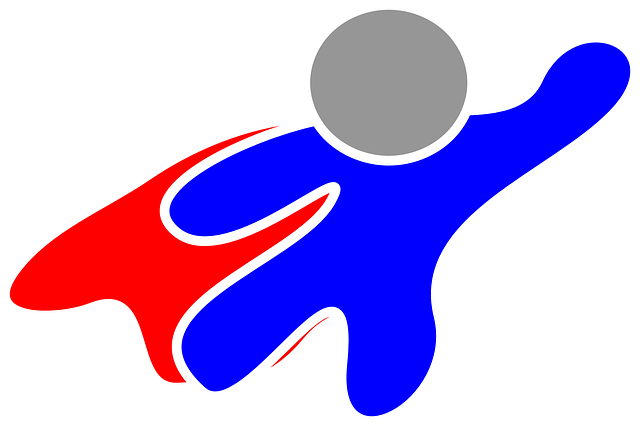 Zdj.: http://pixabay.com
slajd inspirowany prezentacją prof. Stefana Dziembowskiego
Janusz Bujnicki: Akcja Więcej Dobrej Nauki
Recenzent też człowiek...
Recenzent-specjalista ma odnieść wrażenie, że wniosek pisała osoba kompetentna
Najlepiej żeby nasz wniosek wizualnie przypominał pracę naukową - recenzent odniesie wrażenie, że autor jest kimś „z branży”
W naukach ST lepiej pisać/formatować w LaTeXu, w NZ lepiej w pakietach typu office

Nie-specjalista powinien być w stanie zrozumieć przynajmniej początek aplikacji
Efekt psychologiczny: 
jak już przestanie rozumieć, to i tak będzie pozytywnie nastawiony 


Nie pomijac informacji i być ostrożnym:
- wspomnieć najważniejsze dokonania poprzedników, chociaż jednym zdaniem
- nie pomijać dokonań innych badaczy (można się narazić... np. recenzentowi!)
- pisać pozytywnie o pracach poprzedników
- jeśli jest konflikt, to nie opowiadać się jednoznacznie po żadnej ze stron
- podkreślić, że z braku miejsca nasz opis nie jest tak dokładny jakbyśmy chcieli
slajd inspirowany prezentacją prof. Stefana Dziembowskiego
Janusz Bujnicki: Akcja Więcej Dobrej Nauki
Dla przypomnienia:
Wniosek ma przekonać instytucję, że sfinansowanie proponowanych badań będzie dobrą inwestycją!
Aby to się udało, trzeba spełnić trzy kryteria:
Dobry pomysł
Dobre uzasadnienie
Perfekcyjne przygotowanie dokumentacji
Janusz Bujnicki: Akcja Więcej Dobrej Nauki
I na koniec:
Najlepsza pomoc:
uczyć się na błędach/sukcesach poprzedników
porady i krytyka doświadczonych kolegów-naukowców

Praktyka czyni mistrza: 
W przypadku negatywnych recenzji - nie poddawać się!
Starać sie wyciąnąć możliwie najwięcej konstruktywnych informacji z recenzji
Janusz Bujnicki: Akcja Więcej Dobrej Nauki
Jak należy przygotować 
dobry wniosek grantowy?
Prezentacja oparta o następujące źródła:
Poradnik RMN „Jak napisać wniosek o finansowanie badań naukowych?”(http://rmn.org.pl/publikacje/)
„Ten simple rules for getting grants” P.E.Bourne i L.M.Chalupa PLoS Comput Biol. 2006 Feb;2(2):e12.
„Writing a good grant proposal” S.P.Jones i A.Bundy (http://research.microsoft.com/en-us/um/people/simonpj/papers/Proposal.html)
„NSF's Guide for Proposal Writing” (http://www.nsf.gov/pubs/1998/nsf9891/nsf9891.htm#advice)
„NIH's Grant Writing Tips Sheets”(https://grants.nih.gov/grants/grant_tips.htm)
„HFSP’s „Art of Granstmanship”(http://www.hfsp.org/funding/art-grantsmanship) 
Prezentacja: prof. Stefan Dziembowski, Obory, 2011.05.28„Doświadczenia ze składania wniosków o granty Marie-Curie i ERC Starting Grant”,
Prezentacja – instrukcje dla ekspertów w panelach NCN
J.M.Bujnicki - doświadczenia własne z pisania, oceniania i recenzowania grantów.
Janusz Bujnicki: Akcja Więcej Dobrej Nauki
Akcja Więcej Dobrej Nauki
Dziękuję za uwagę!

Proszę o pytania i komentarze


Kontakt: granty@genesilico.pl 

Rejestracja: http://genesilico.pl
Janusz Bujnicki: Akcja Więcej Dobrej Nauki